CARDIAC TUMOURS
PRESENTER                                                                   CHAIRPERSON
DR ZIDDI LINGGI                                                       DR SHIJOY
1ST YEAR SENIOR RESIDENT                                  ASSISTANT PROFESSOR
DEPARTMENT OF CARDIOLOGY                        DEPARTMENT OF CARDIOLOGY
references
BRAUNWALD’S HEART DISEASES 12TH EDITION

FUSTER AND HURST THE HEART 15TH EDITION

ESC TEXTBOOK OF CARDIOVASCULAR MEDICINE, 3RD EDITION, VOLUME 2
Tyebally, S, Chen, D, Bhattacharyya, S. et al. Cardiac Tumors: JACC CardioOncology State-of-the-Art Review. J Am Coll Cardiol CardioOnc. 2020 Jun, 2 (2) 293–311.https://doi.org/10.1016/j.jaccao.2020.05.009
Bussani R, Castrichini M, Restivo L, Fabris E, Porcari A, Ferro F, Pivetta A, Korcova R, Cappelletto C, Manca P, Nuzzi V, Bessi R, Pagura L, Massa L, Sinagra G. Cardiac Tumors: Diagnosis, Prognosis, and Treatment. Curr Cardiol Rep. 2020 Oct 10;22(12):169. doi: 10.1007/s11886-020-01420-z. PMID: 33040219; PMCID: PMC7547967.
Joseph J et al. the 2021 WHO classification of tumours of the heart. Journal of thoracic oncology,vol 17,issue 4. p510-518,April 2022. https://doi.org/10.1016/j.jtho.2021.10.021
Cardiac tumours are rare

Mostly incidentally detected

Presents significant diagnostic and therapeutic challenges

Can be primary cardiac tumour or a secondary from carcinoma of other site
Autopsy incidence of primary tumour is 1:2000

Secondary tumour are 30 times more common than primary tumour
Primary tumours- 10% malignant, 90% benign

50% of benign tumours are myxoma: most common in adults

Rhabdomyoma: most common childhood benign cardiac tumour(50-60%)
Classification of cardiac tumours
DIFFERENTIAL DIAGNOSIS
CLINICAL FINDINGS
DIAGNOSTIC APPROACH
Etiology can be determined by 4 factors

Age at the time of presentation

Clinical probability

Location

Imaging investigation
BENIGN TUMOURS
MYXOMA
most common type of benign primary cardiac neoplasm

fourth and sixth decades of life, with a slight female predominance (3:1)

More than 80% of them are found in the left atrium

thought to arise from remnants of subendocardial cells or multipotential mesenchymal cells in the region of the fossa ovalis
may be familial and occasionally (3–10%) related to a particular syndrome called “the Carney complex,”

Most are asymptomatic

Positional dyspnea: dyspnea on lying to left side 

Symptoms due to obstruction: syncope, dyspnea, pulmonary edema

Symptoms due to embolism
Non specific symptoms
Tiredness
Fever
Weight loss
Athralgia
Rashes
Laboratory findings 
anemia increased erythrocyte sedimentation rate (ESR),
C-reactive protein and gamma globulin levels.
thrombocytopenia, clubbing, cyanosis, or Raynaud’s phenomenon (less common)
Physical examination
Systolic murmur (most common finding)

Tumor plop

Diastolic murmur( 15% of cases)
IMAGING
Cardiac myxomas are usually attached by a stalk to the atrial septum in the fossa ovalis

Lobulated margins
Cardiac myxomas will enhance with use of echocardiography contrast
On computed tomography (CT), a myxoma appears as a well-defined, ovoid, intracavitary mass with lobulated contours, and 
low-attenuation lesion on contrast surrounded by enhanced intracardiac blood

On cardiac magnetic resonance (CMR) images
appear isointense on T1-weighted sequences
higher signal intensity on T2-weighted sequences
Postcontrast delayed imaging typically shows a heterogeneous enhancement pattern

HISTOPATHOLOGY

myxomas are yellowish, white, or brownish pedunculated masses frequently covered with thrombus at gross examination

tumor size can range from 1 to 10 cm showing a smooth surface in most cases
the tumors are characterized by lepidic cells in a myxoid stroma, Alcian-PAS positive


The only definitive treatment of cardiac myxoma is surgical removal


Lifelong follow-up is needed, as myxomas have some tendency to recur.
FAMILIAL ATRIAL MYXOMA
CARNEY COMPLEX
Autosomal dominant
Features includes
Cardiac myxoma
Skin pigmentation
Endocrine hyperactivity
PPKAR1A gene mutation
NAME syndrome: Naevi, Atrial myxoma, Myxoid neurofibroma, Ephelides

LAMB syndrome: Lentiginosis, Atrial myxoma, Mucocutaneous myxomas, Blue naevi

Makes up for about 7% of all cardiac myxomas

Presents at younger age
No female preponderance
Tendency to recur
LIPOMA
benign cardiac tumor( 3%)

tend to occur in the right atrium

Mostly asymptomatic but can cause obstructive symptoms

associated with older age, increased body mass, and female sex
IMAGING
echocardiographic appearance of lipomas varies with their location.

Lipomas in the pericardial space may be completely hypoechoic, have hypoechoic regions, or be completely echogenic intracavitary lipomas are homogeneous and hyperechoic

On CMR, have similar signal intensity to the surrounding fat on the chest wall on T1-weighted and T2-weighted images.
cardiac lipomas usually occur as single, well-encapsulated masses, though multiple lesions can occur


histopathologically composed of mature fat cells with occasional fibrous connective tissue and vacuolated brown fat.
Fibroelastoma
benign, endocardial growths that mostly involve valvular tissue, especially the aortic valve

Mean age is 70–80 years old with no sex differences

pedunculated masses with independent mobility and homogeneous speckled pattern

papillary fibroelastomas could be seen upstream or downstream from the valves but can also be present on other endothelial surface
Presents with embolic symptoms

Sudden death can occur if get wedged into coronary ostium


Surgical resection advised for larger left sided fibroelastomas

Right sided fibroelastomas are conservatively managed unless
Causes obstructive symptoms
Risk of embolization due to RL shunt
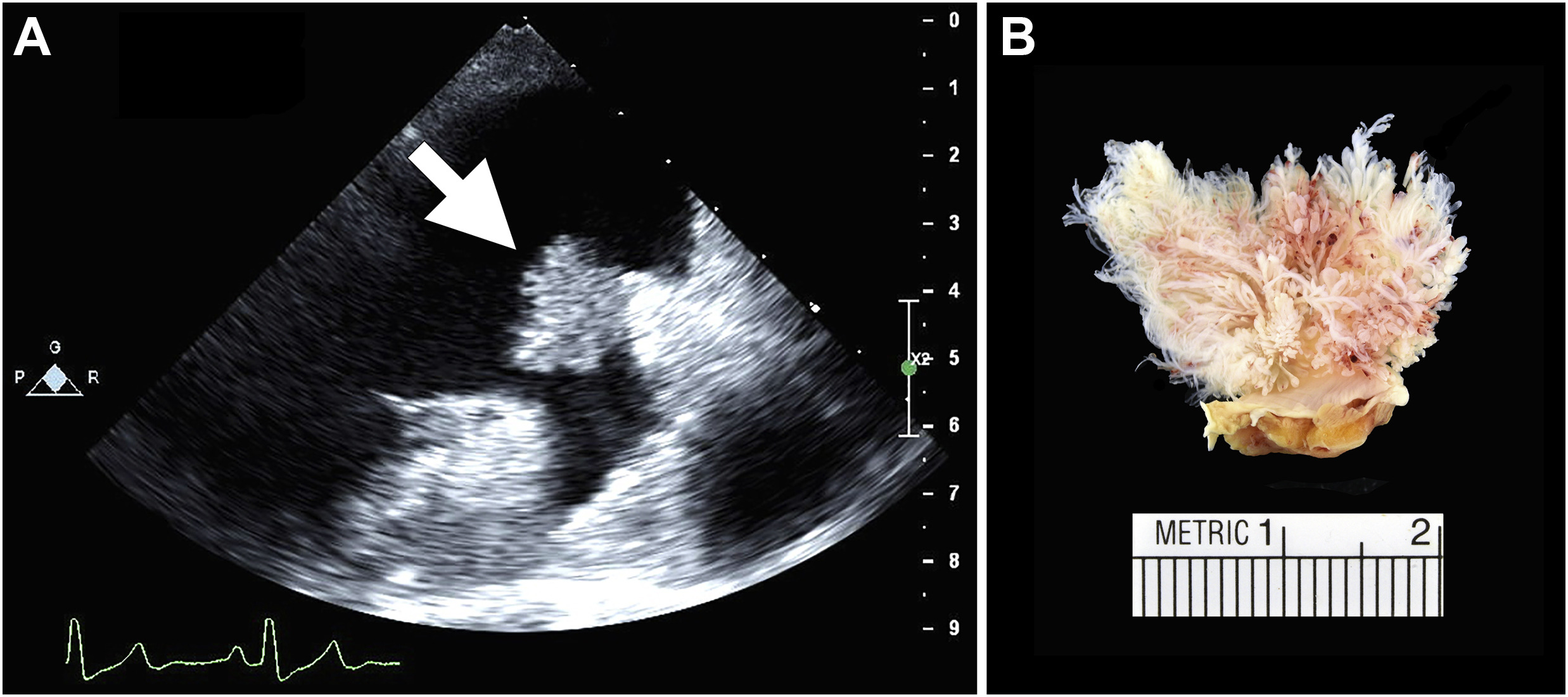 FIBROMA
benign proliferations

second most common intracardiac tumor in children

fibroma is located in the ventricle and interventricular septum

patients may present with chest pain, pericardial effusion, heart failure, or arrhythmias
associated with Gorlin syndrome 
characterized by nevoid basal cell carcinoma, unusual brain tumors, skeletal abnormalities, and macrocephaly

On echocardiography, cardiac fibromas are homogeneous, appearing brighter than surrounding myocardium, and might incorporate hyperintense flecks suggestive of calcium

Fibromas generally show no contrast enhancement during perfusion imaging due to avascularity
after 7–10 min, they classically show intense hyperenhancement on late gadolinium enhancement

Cardiac fibromas appear well-circumscribed and manifest as tan nodules with a whorled appearance

tend to extend into adjacent myocardium
composed primarily of fibroblasts or collagen, with the typical “spindle cells

Large fibromas may require surgical resection

fibromas tend not to recur.
RHABDOMYOMA
most common benign cardiac tumor in children and arise most commonly in the ventricles

80% of them are found in association with tuberous sclerosis

Multiple in 90% of cases

arrythmogenic
2D echo: appear as a bright ventricular mass protruding. small, wellcircumscribed (multiple) nodules or a pedunculated mass in a cardiac cavity
these lesions are isointense/normal on T1- weighted images
 hyperintense on T2-weighted images and typically have minimal delayed enhancement
Cardiac rhabdomyomas are composed of enlarged, vacuolated cardiomyocytes and are characterized by typical spider cells, polygonal myocytes with prominent sarcoplasmic clearing


Undergoes spontaneous regression; follow up is the key
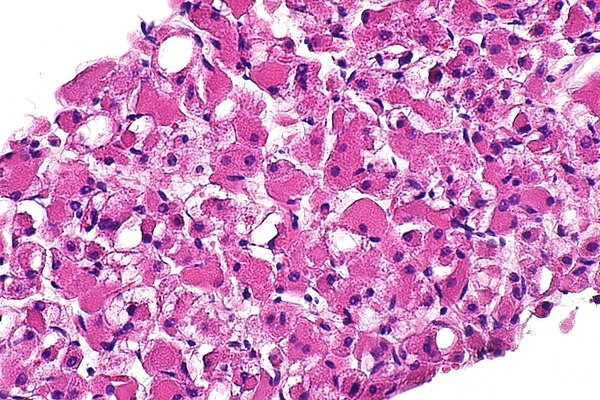 Hemangioma
account for 2% of primary cardiac neoplasms

any age group

benign neoplasms with the potential for recurrence

occur more frequently in the ventricles and in about 30% of cases are multiple
occur more frequently in the ventricles and in about 30% of cases are multiple
TYPES

small capillaries (capillary hemangioma) 
 large vessels (cavernous hemangioma, the most common) 
dysplastic (cirsoid aneurysm)
HAMARTOMA
occur mostly in men (2:1), the mean age is 25 year

a possible cause of sudden death 

it appears as a homogeneous, intracardiac, poorly circumscribed mass that seems a myocardial scar
Cystic Tumor of the Atrioventricular Node
involves the atrioventricular node selectively


also known as tawarioma or celothelioma (mesothelioma of the AV node)

The mean age of clinical presentation is nearly 40 years
A total of 75% of patients present with complete and 15% with incomplete AV block, whereas in 10%, sudden death is the first clinical manifestation
The tumor appears multicystic, with size varying from 2 to 20 mm

the tumor is located on the right side of the central fibrous body, infiltrating and compressing the AV node

Diagnosis is usually achieved at postmortem or after cardiac transplantation through histological examination of the conduction system but occasionally in vivo or during surgical resection
PARAGANGLIOMA
Arises from neural crest cells of sympathetic and parasympathetic chains

The tumor may be located in the pericardial space with no intracardiac extension

located around the roof of the left atrium and aortic root involving the cardiac structures

Two types : secretory and non secretory
2D echo: echogenic mass with broad base

CT: marked enhancement with contrast imaging

MRI: T2 hyperintense

Positive on PET imaging

coronary CT angiogram or cardiac catheterization is necessary looking for large feeding vessels
coronary angiogram in these patients shows a characteristic“tumor blush”
Surgical resection is the treatment of choice

Adequate alpha blockade followed by beta blockade required prior to resection of secretory tumour
Malignant cardiac tumours
angiosarcoma
malignancies of endothelial cells

the most common primary differentiated cardiac neoplasms

affect individuals aged 40–50 years

occur most commonly in the right atrium
Patients typically present with symptoms of right heart failure, shortness of breath due to hemopericardium, and palpitations secondary to supraventricular arrhythmias

IMAGING

On echocardiography, angiosarcomas appear as a dense and irregular mass, often nonmobile and broad-based, with endocardial to myocardial extension
On T1-weighted imaging : isointense lesions with multiple nodular areas of high intensity, often portrayed as having a “cauliflower” appearance

low-attenuation, irregular, intracavitary mass mostly involving the right atrial free wall
heterogeneous enhancement pattern with intravenous iodinated contrast

Macroscopically, there are two morphologic variants

The “focal” variety is typically a well-defined mass protruding into the right atrium

“diffuse” variety is a more extensive mass that rapidly infiltrates the right ventricle and pericardium that manifests with right-sided heart failure or tamponade
HISTOPATHOLOGY
angiosarcomas consist of rapidly proliferating, extensively infiltrating anaplastic cells derived from blood vessels and lining irregular blood-filled spaces

Extremely poor prognosis
CARDIAC LYMPHOMA
extranodal lymphomas

arise in both immunocompetent and immunocompromised

Men are affected twice as often as women, with most patients aged > 60 years

Predilection for right atrium

Echocardiography will often show pericardial effusion
Clinical symptoms
Rhythm disorders

Restrictive cardiomyopathy

Heart failure
On CT imaging and CMR imaging, the findings are relatively nonspecific

hypermetabolic on positron emission tomography (PET) imaging

The majority of patients have diffuse large B cell non-Hodgkin lymphomas, usually expressing CD20

Cardiac lymphomas are associated with an ominous outcome
Undifferentiated Pleomorphic Sarcoma
most frequent primary cardiac malignancy

occur mostly in the left atrium but can develop in any chamber

occur mainly in adults
Diagnosis of exclusion
IMAGING
appear as large, irregular, intracavitary masses on CT with low-attenuation which usually appear 
isointense on T1-weighted images and 
hyperintense on T2-weighted images 
heterogeneous, delayed enhancement pattern
HISTOPATHOLOGY

presence of typical spindle and polygonal (strap-like) cells that are filled with an abundant eosinophilic cytoplasm

desmin- and myoglobin-positive immunoreactivity
RHABDOMYOSARCOMA
Most common pediatric cardiac malignancy

Often involves valves

No chamber prediliction

Often bulky

rhabdomyoblasts containing abundant glycogen and expressing desmin, myoglobin, and myogenin
difficult to treat and are often rapidly fatal

Cardiac MRI:
T1 weighted: isointense
T2 weighted: hyperintense

combination of surgery, chemotherapy, and radiation therapy standard approach of treatment
Vincristine, dactinomycin, and cyclophosphamide are the standard regimen for rhabdomyosarcoma

Radiation therapy is administered to achieve local control in patients with residual microscopic or gross disease following surgery and chemotherapy
LEIOMYOSARCOMA
Aggressive tumour

Arises from posterior part of left atrium

Asymptomatic till advanced stage

Invades myocardium causes arrythmias

Usually invade mitral valve and pulmonary vein
Appears as low attenuated lobulated mass on CT

Survival without treatment- 6months

Palliative treatment with resection given in advanced stages
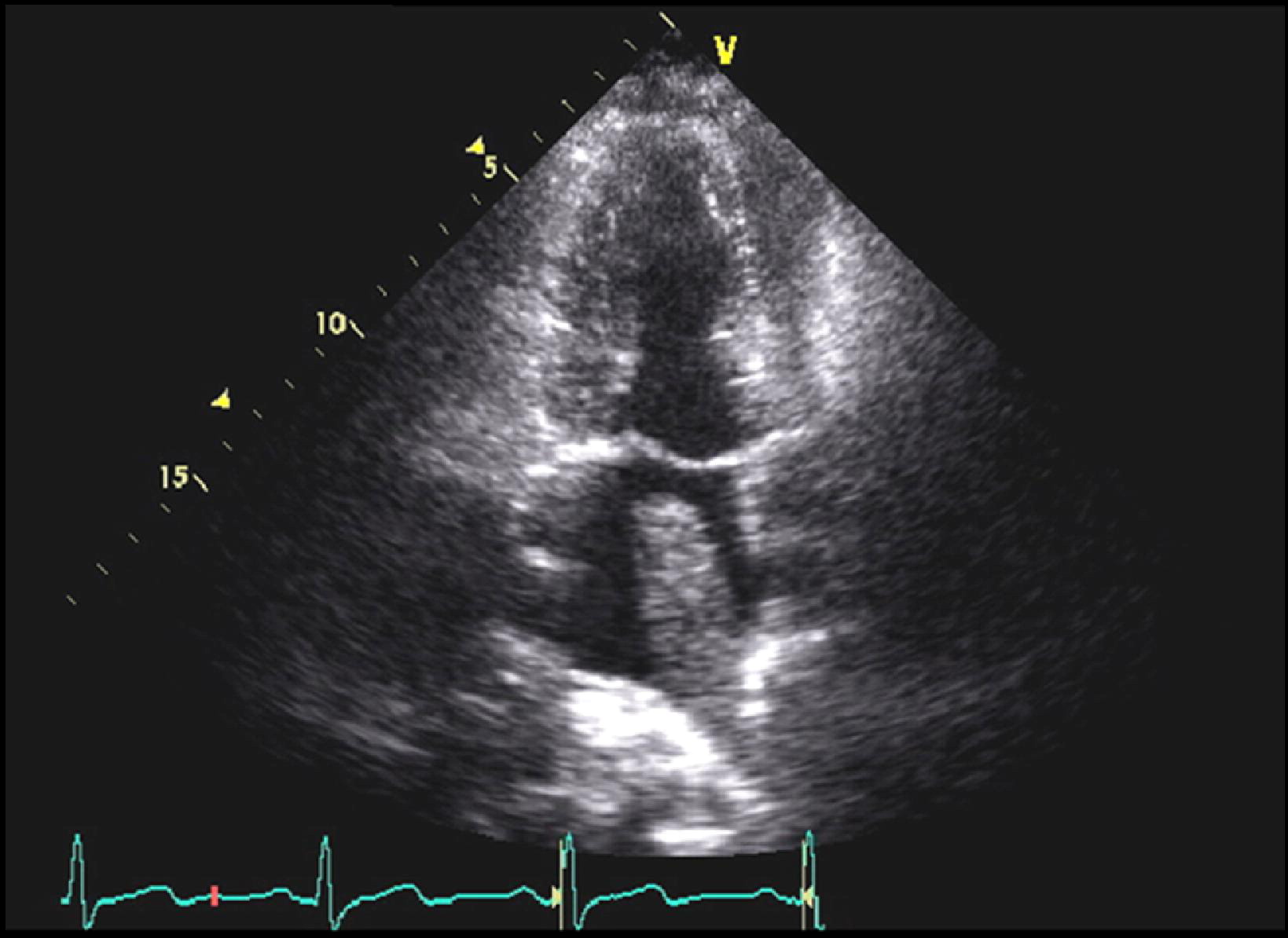 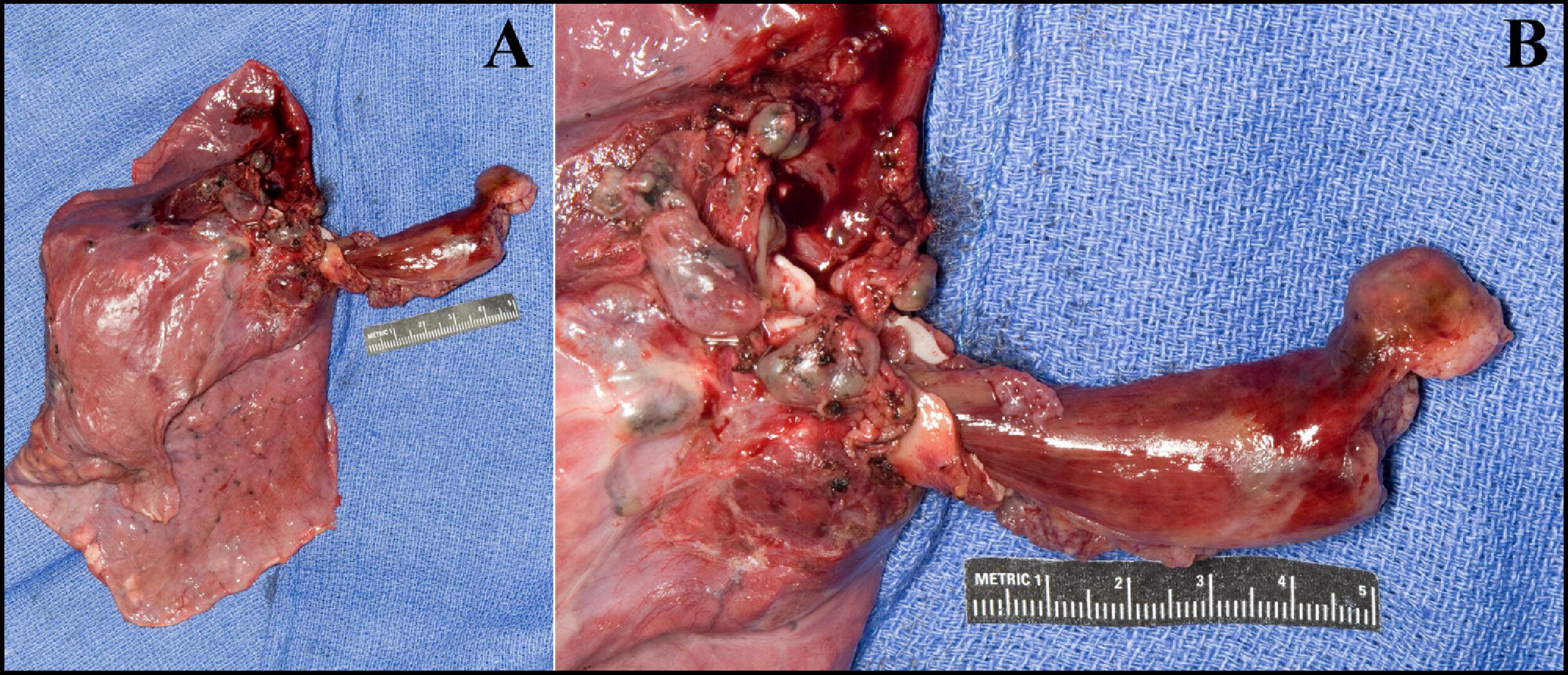 OSTEOSARCOMA
Predominantly found in left atrium

Consists of sheets of born forming cells

Highly invasive and infiltrate myocardium arrythmias

Infiltrates pericardium pericardial effusion
2D ECHO: asymmetrical internal echoes

CT: low attenuation

Poor prognosis
MESOTHELIOMA
Rare
Presents with pericardial effusion
Male preponderance (2:1)
Assumed association with asbestos exposure
Median age: 45 years
Symptoms: dyspnea, fever, arrythmias
Chest radiograph typically shows enlarged cardiac silhouette with pericardial effusion
2d echo shows pericardial effusion, tumour encasing the heart
CMR AND CT  dhows multiple enhancing mass coalescing to envelope pericardial space

Microscopic evaluation needed for confirmation

Highly aggressive with poor prognosis

Post diagnosis survival is 6 months
Difficult to resect completely and hence palliation required
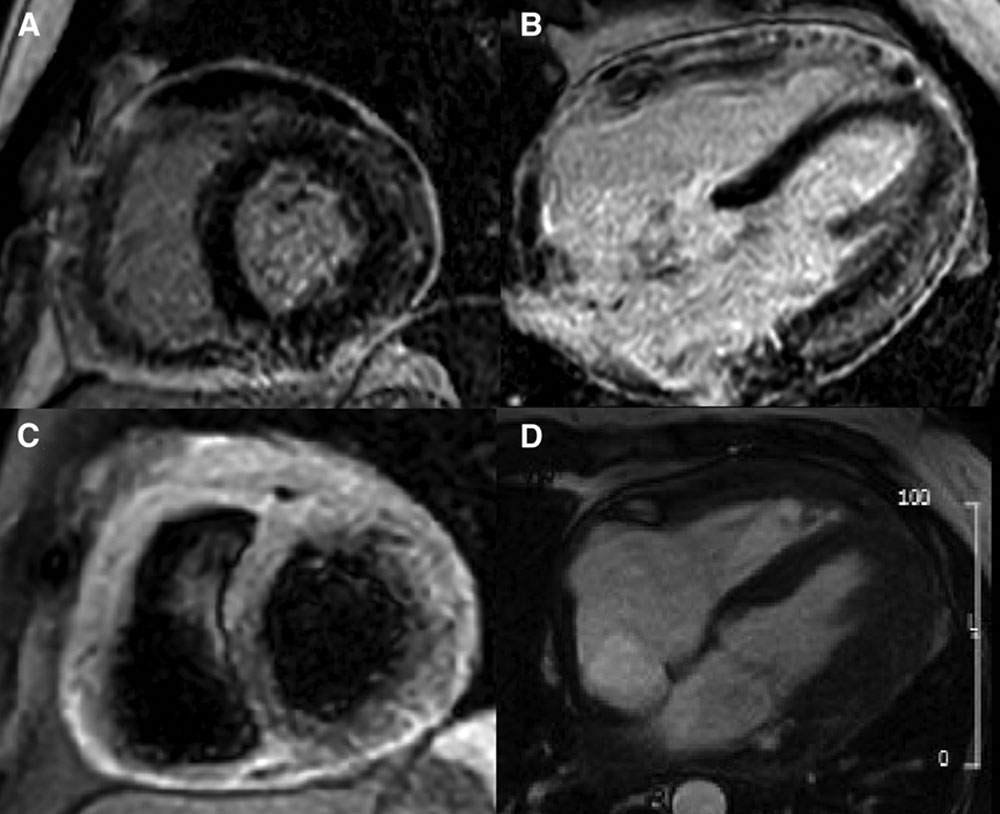 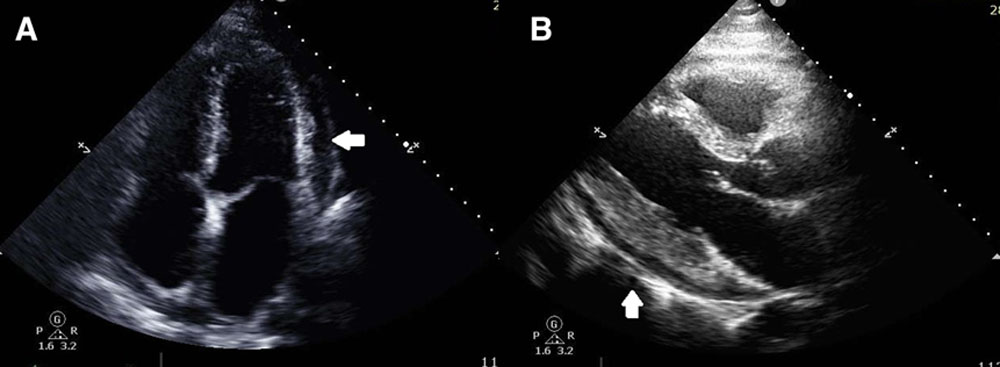 SECONDARY CARDIAC TUMOURS
Upto 12% of cancer patient have cardiac or pericardial metastasis

Most are clinically silent

Metastastic spread to heart can occur from multiple tumors

pleural mesothelioma (48.4%)
melanoma (27.8%)
lung adenocarcinoma (21%)
breast carcinoma
Cardiac invasion could be through

Direct invasion

Hematogenous spread: involves myocardium

Lymphatogenous spread: involves pericardium
May present as pericardial effusion

Intra cardiac or intra cavitatory invasion can lead to mechanical symptoms 
In CMR: T1 weighted; hypointense
                T2 weighted: hypertintense

FDG PET scan: needs stringent preparation
Treatment focuses on the primary tumour

Resection is not done unless severe hemodynamic complication occurs due to the secondary itself
conclusion
Cardiac tumour are rare

Secondary cardiac tumour are 20-30 times more common than primary tumour

Can remain asymptomatic for most of the time but can cause plethora of symptoms depending on the location, size and infiltration

Surgical resection is done for benign cases

Malignant and metastatic tumours have ominous prognosis